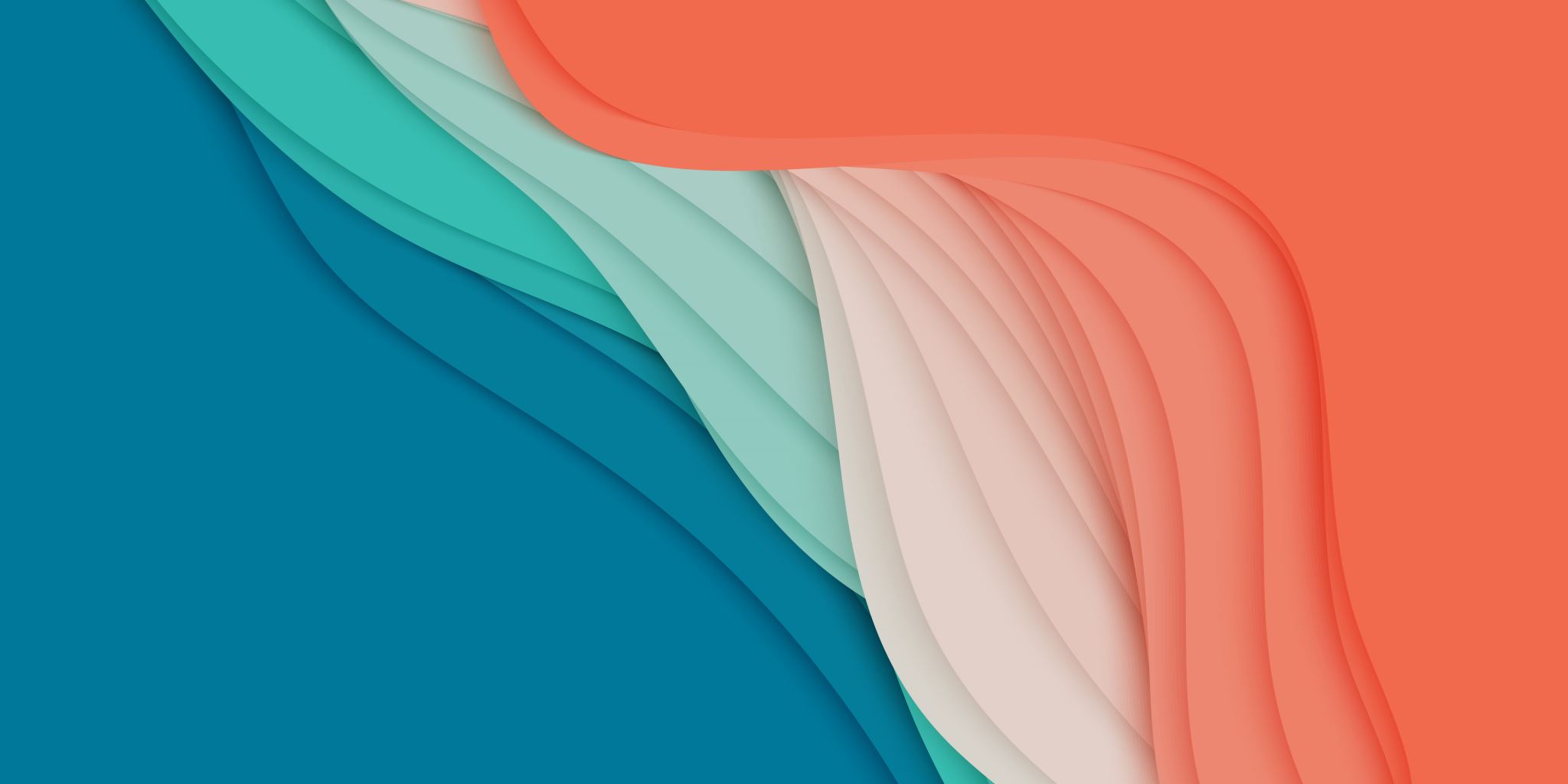 กระบวนการวางแผนภาษี
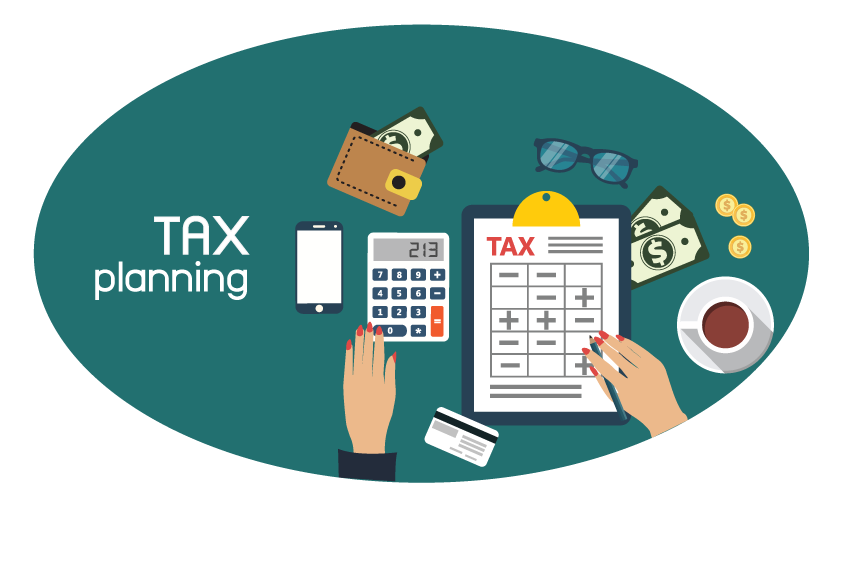 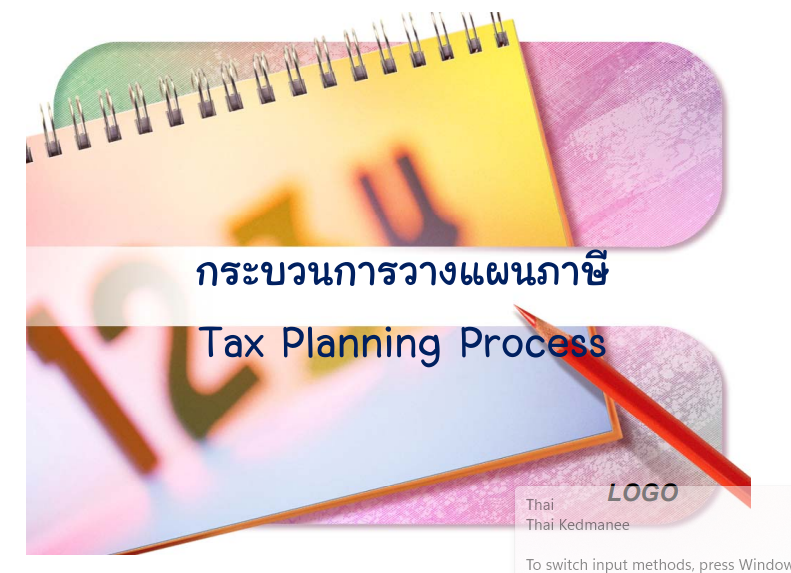 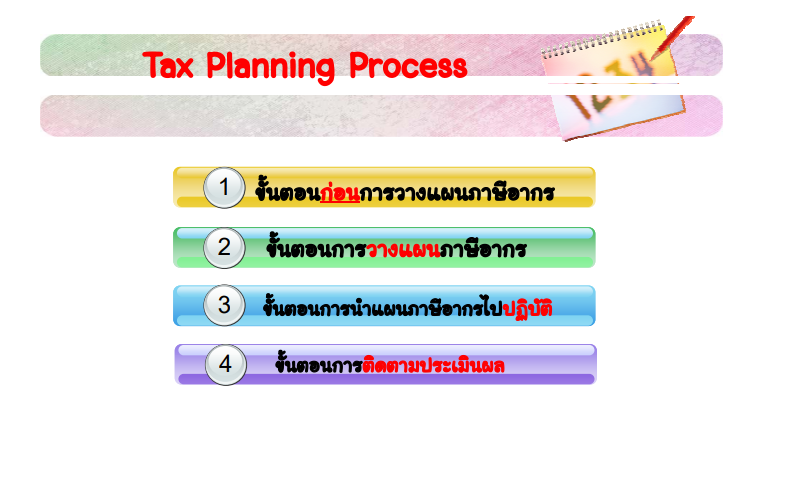 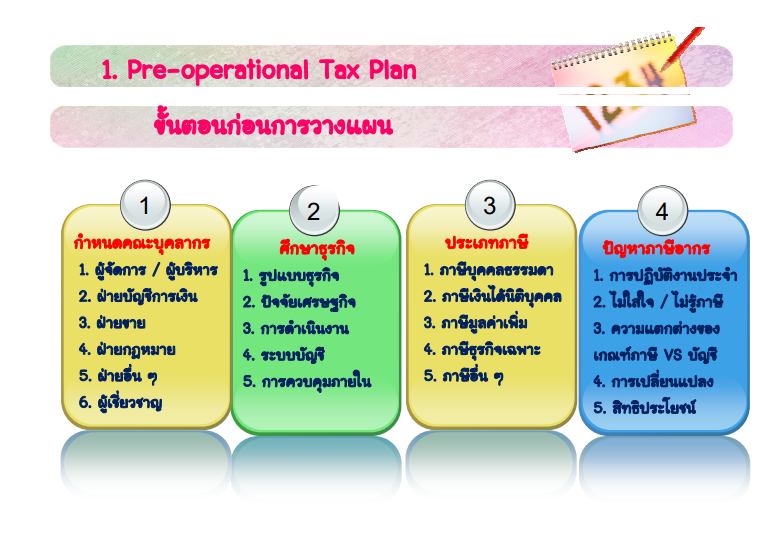 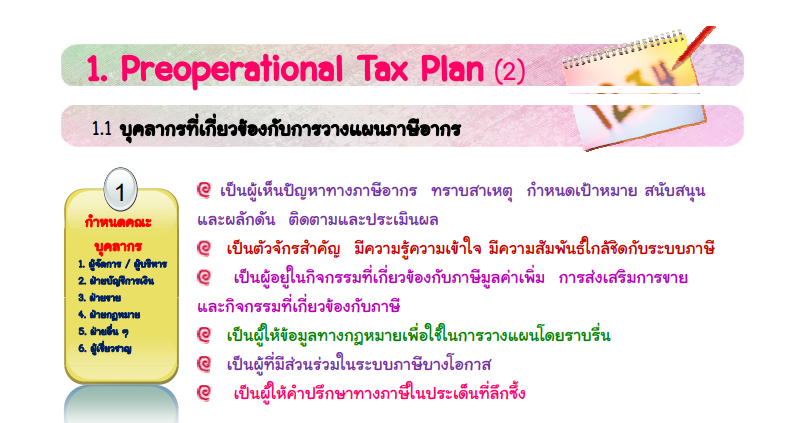 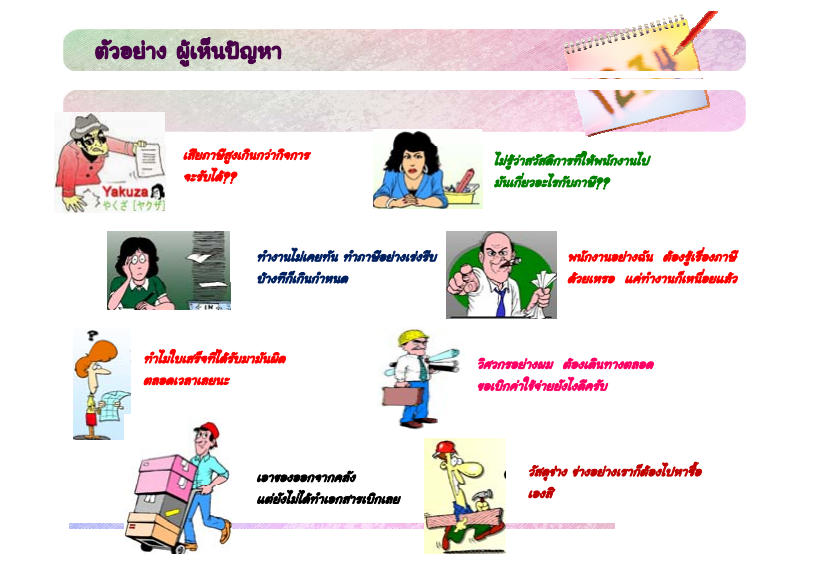 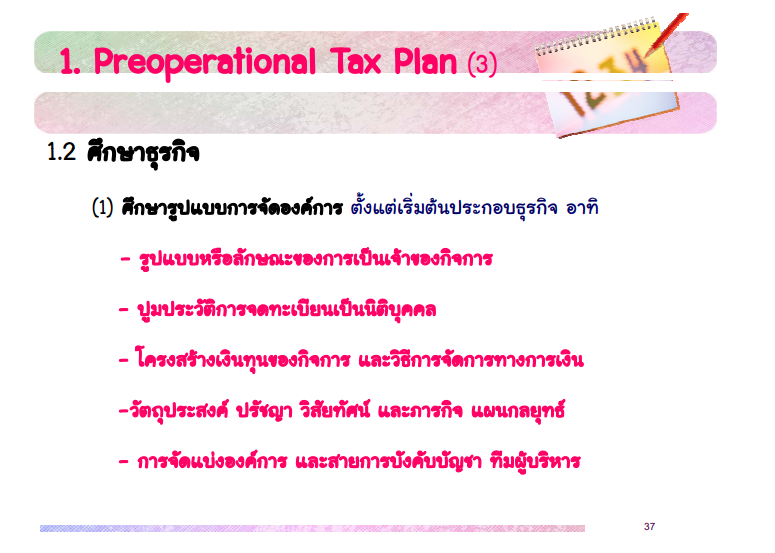 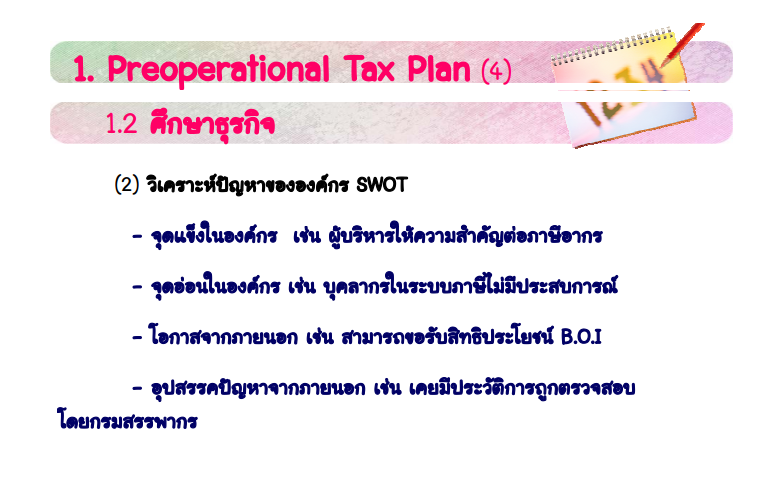 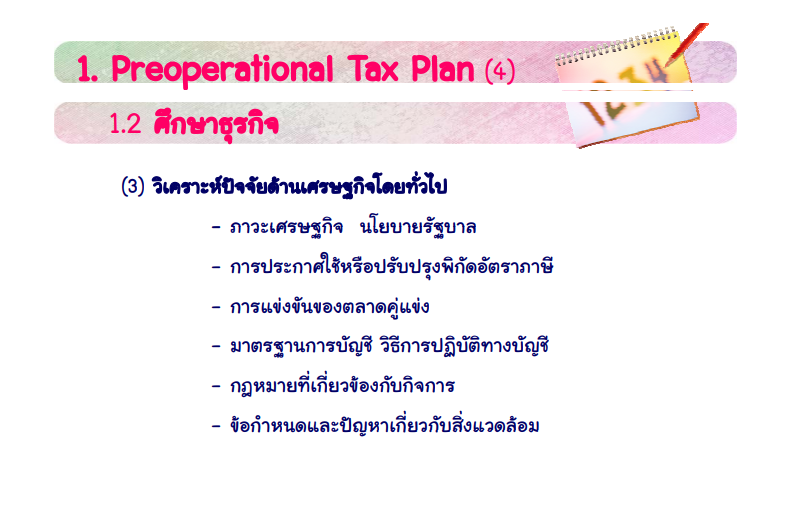 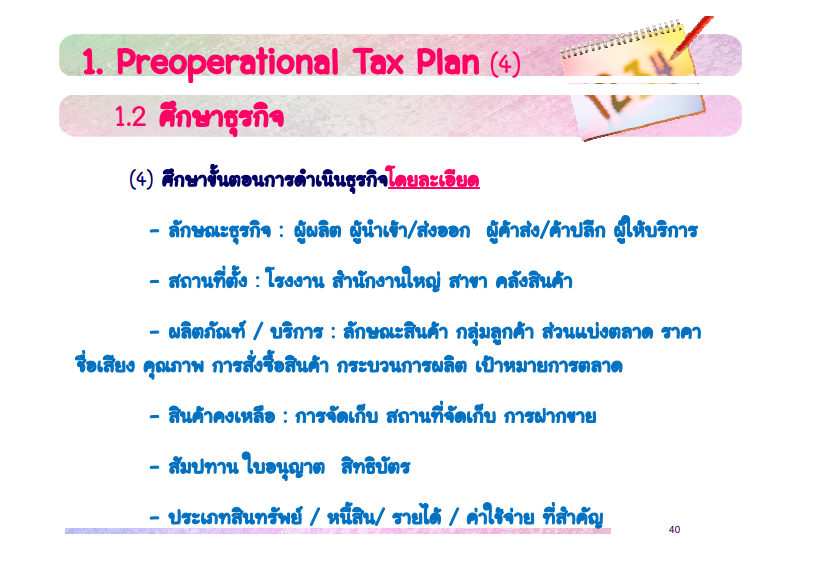 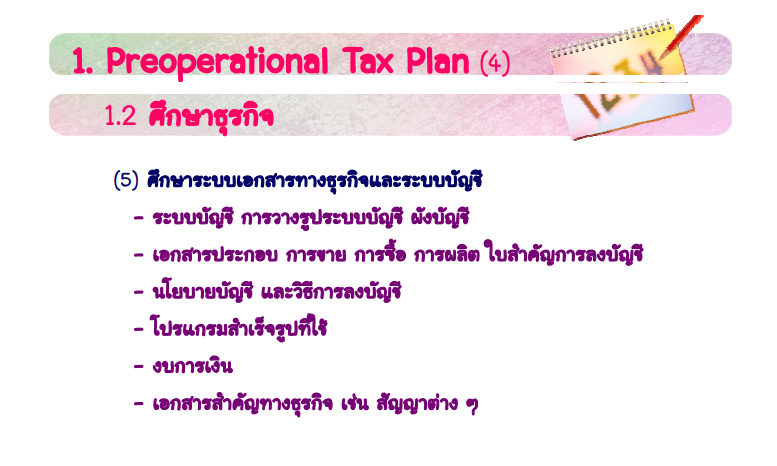 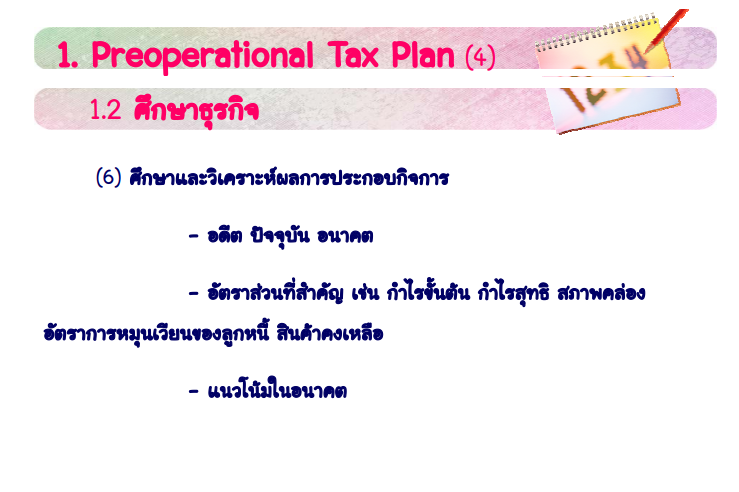 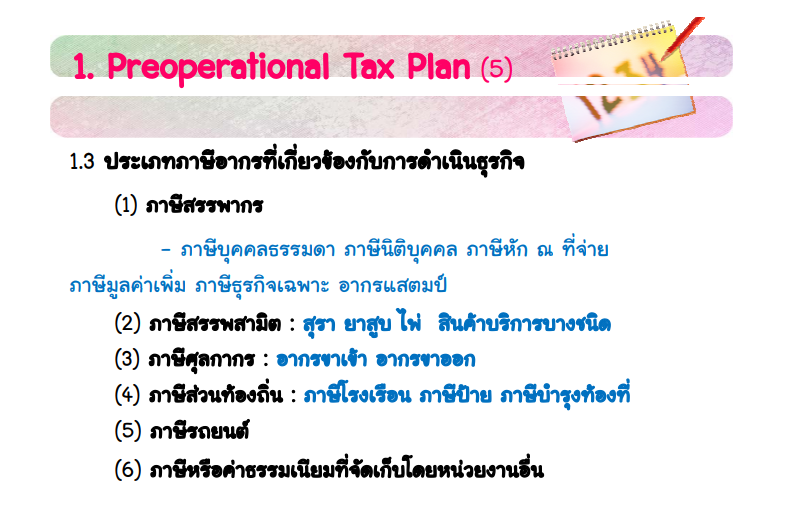 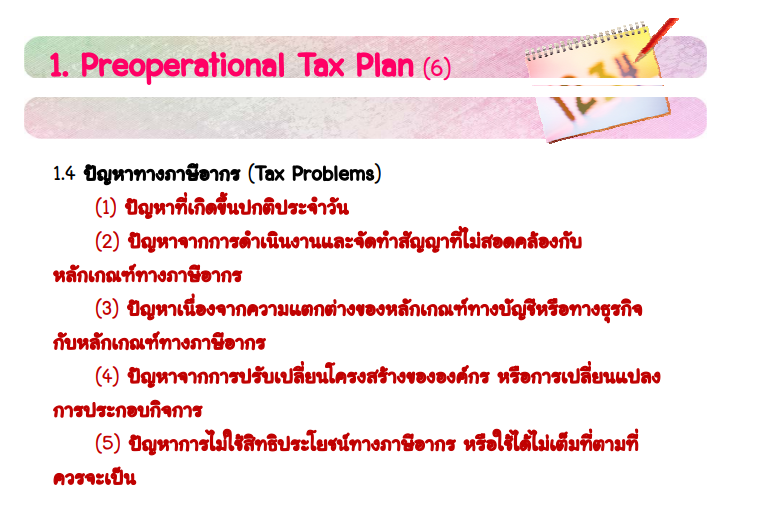 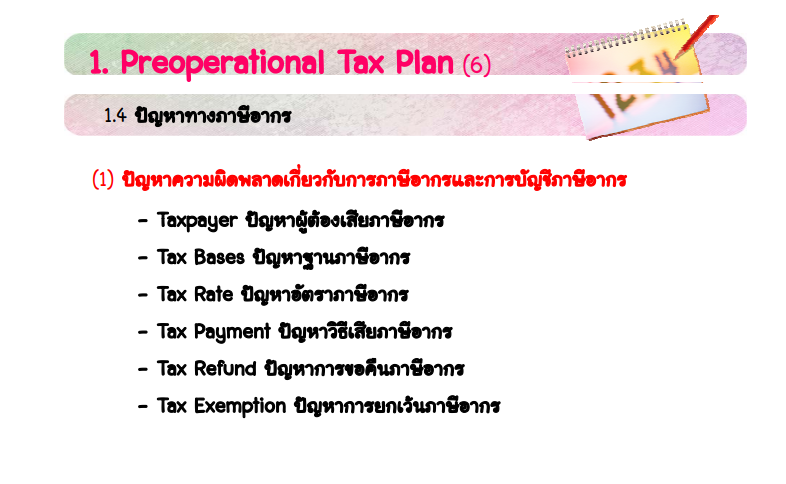 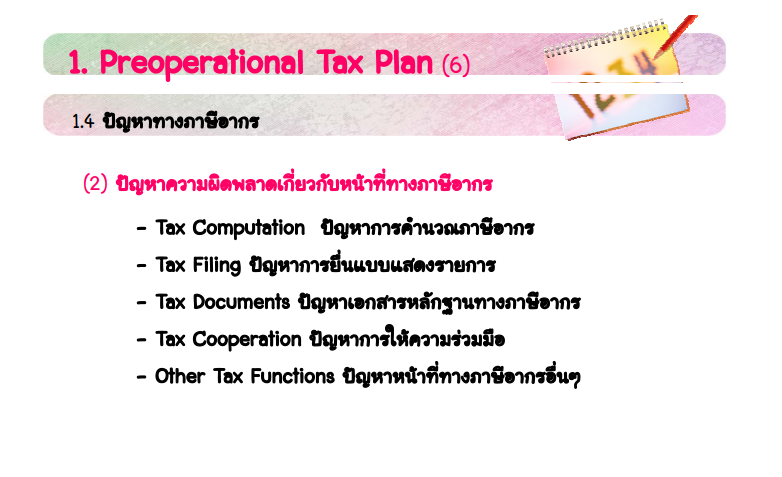 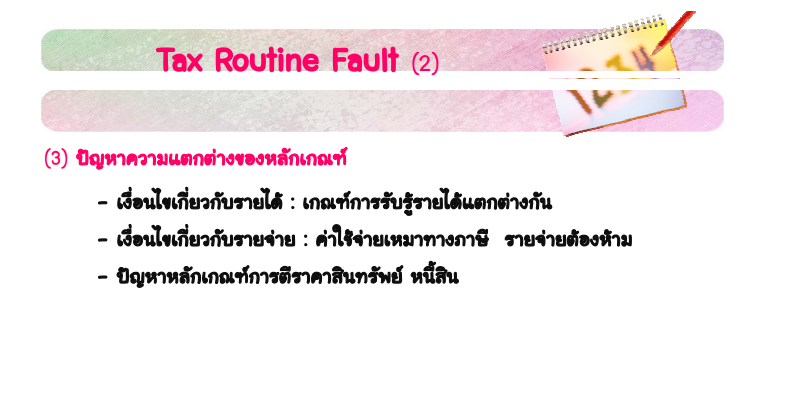 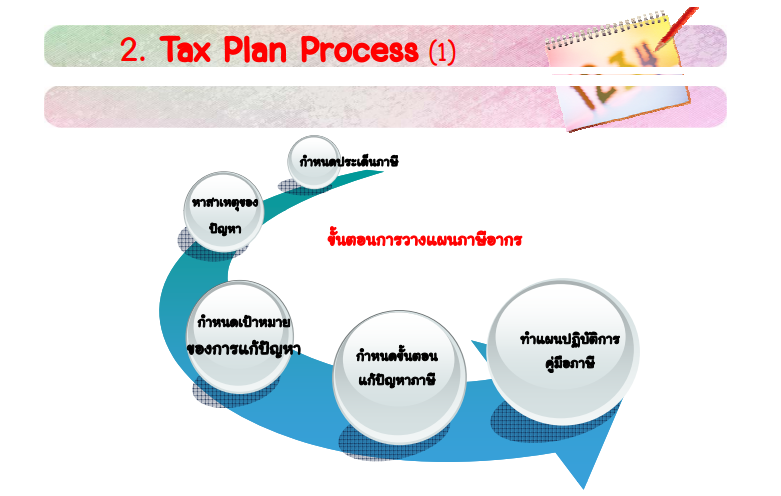 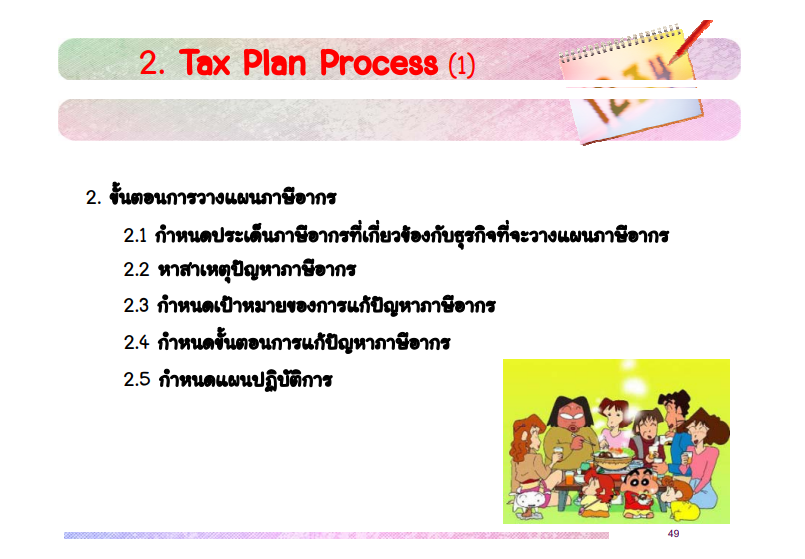 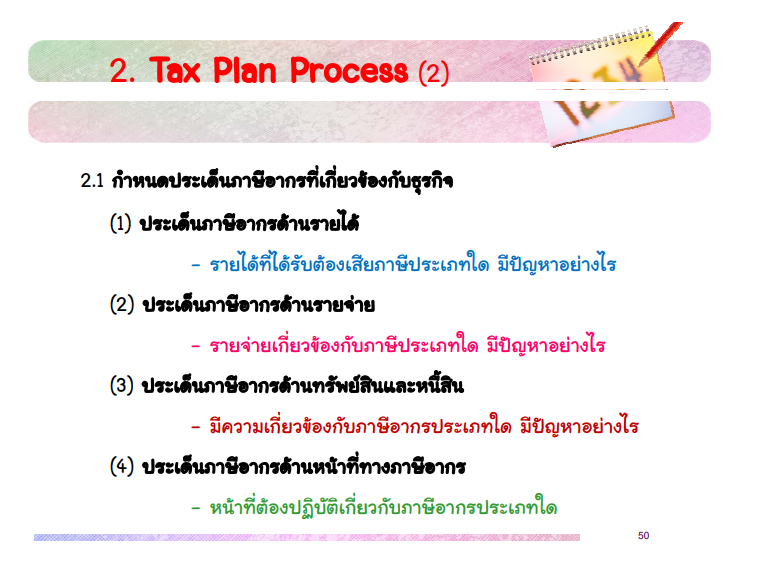 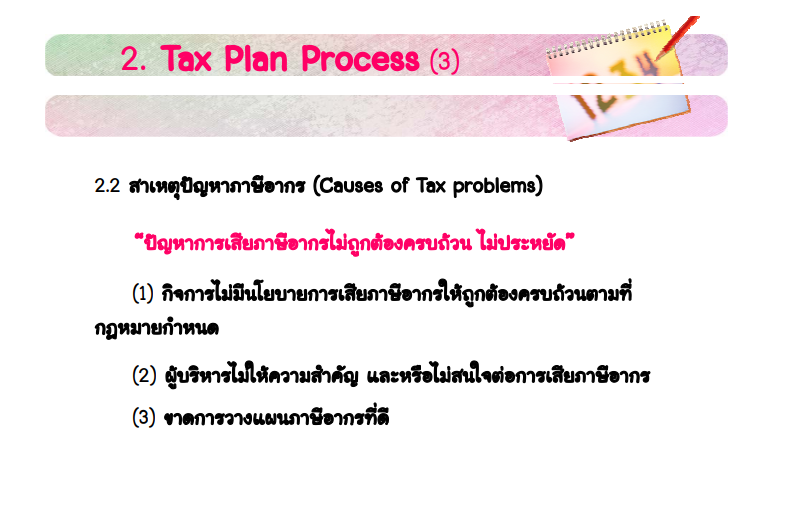 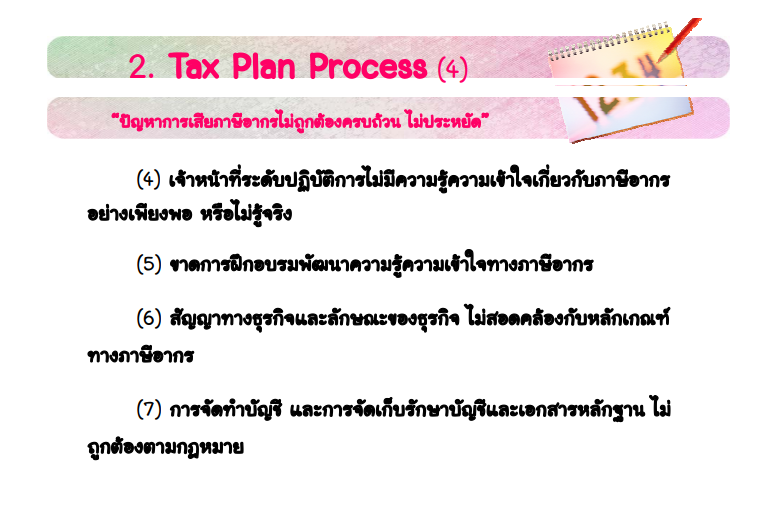 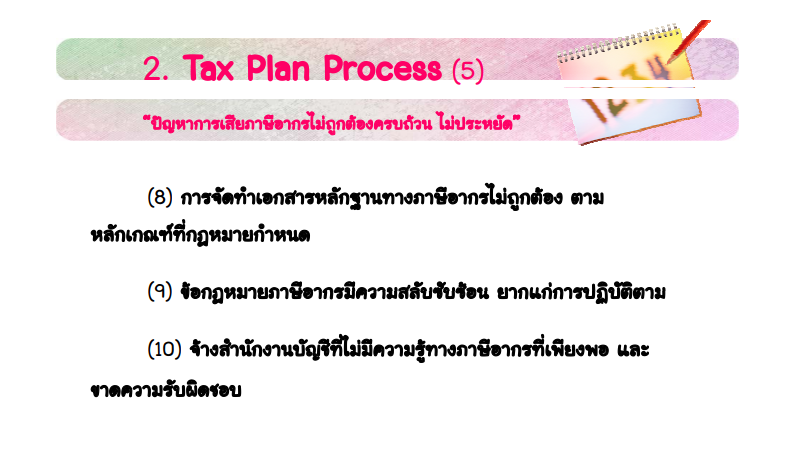 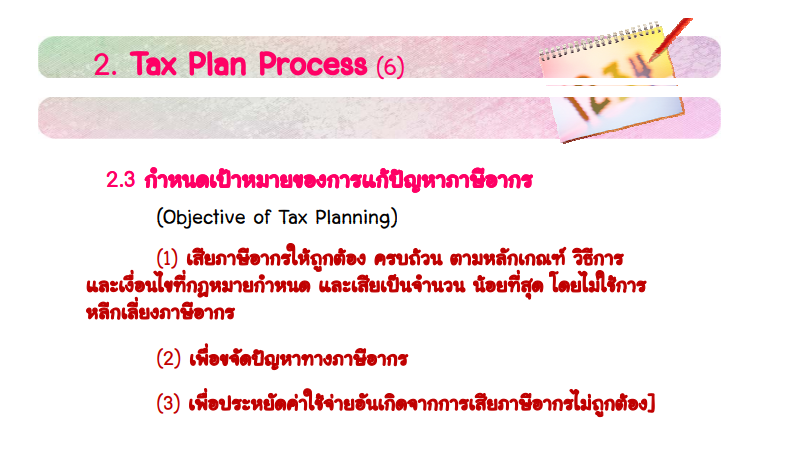 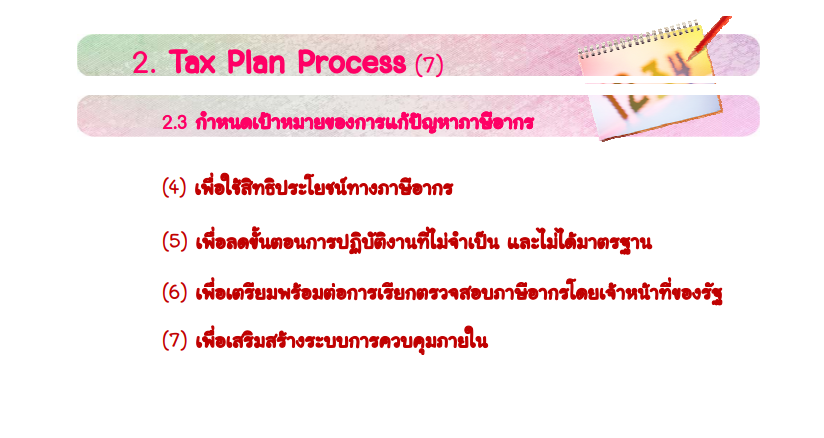 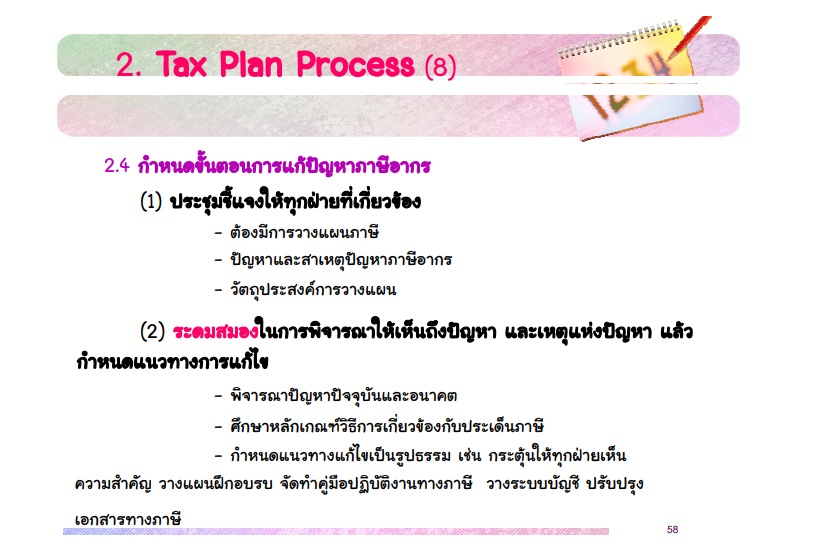 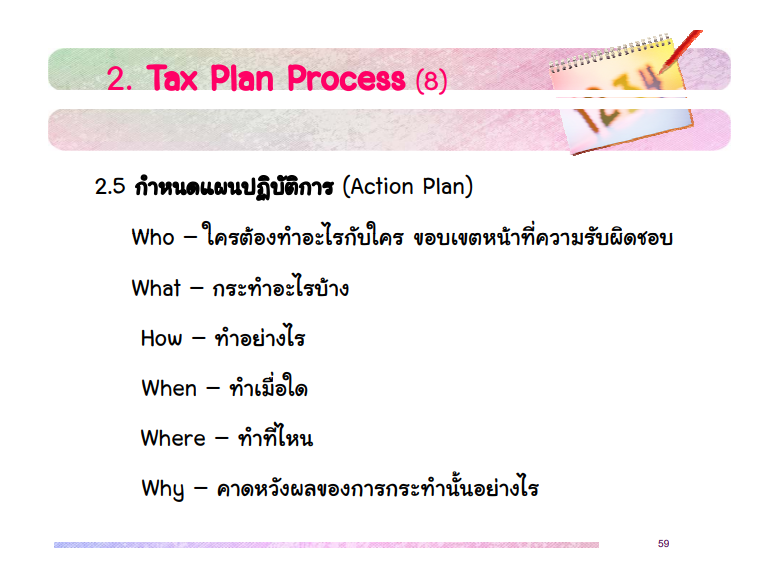 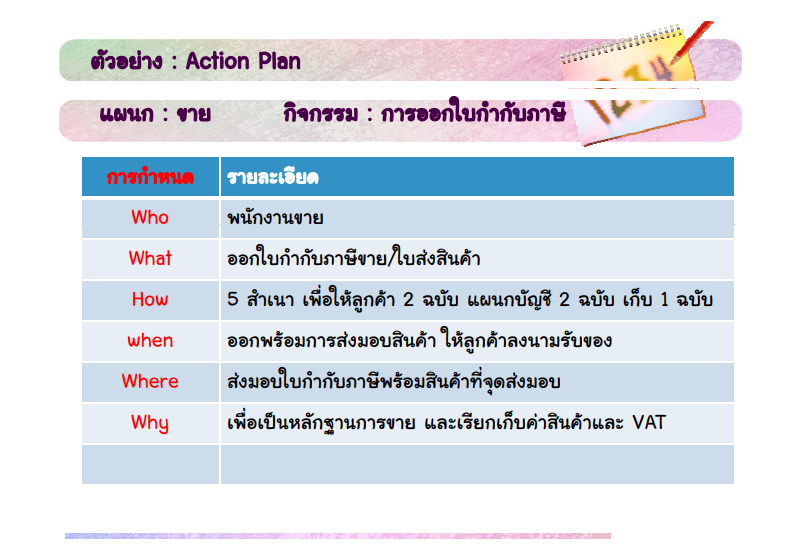 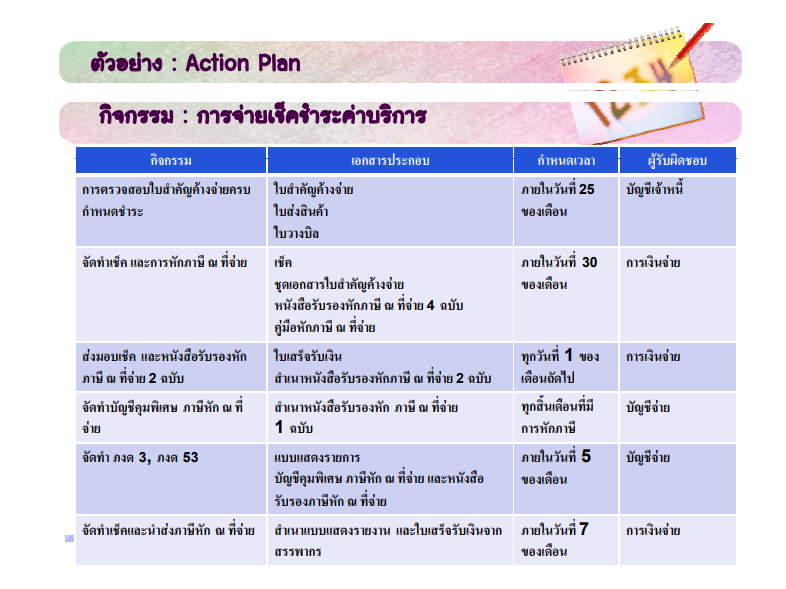 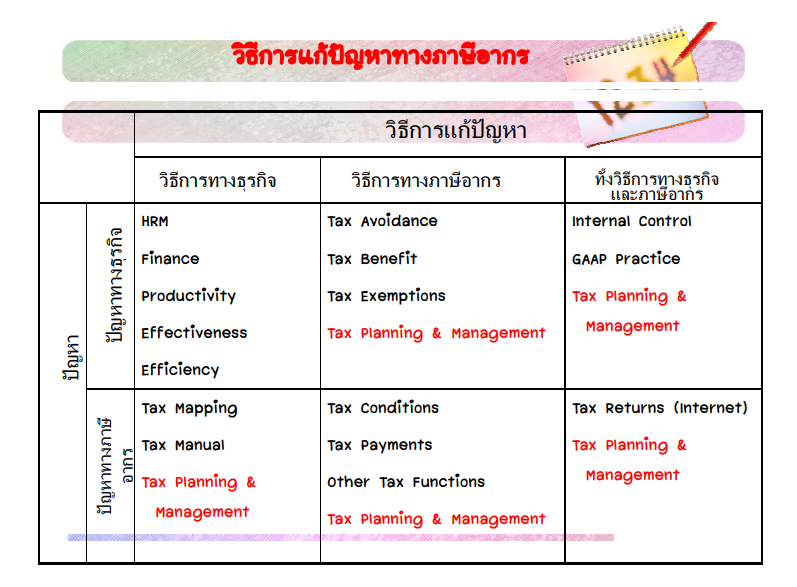 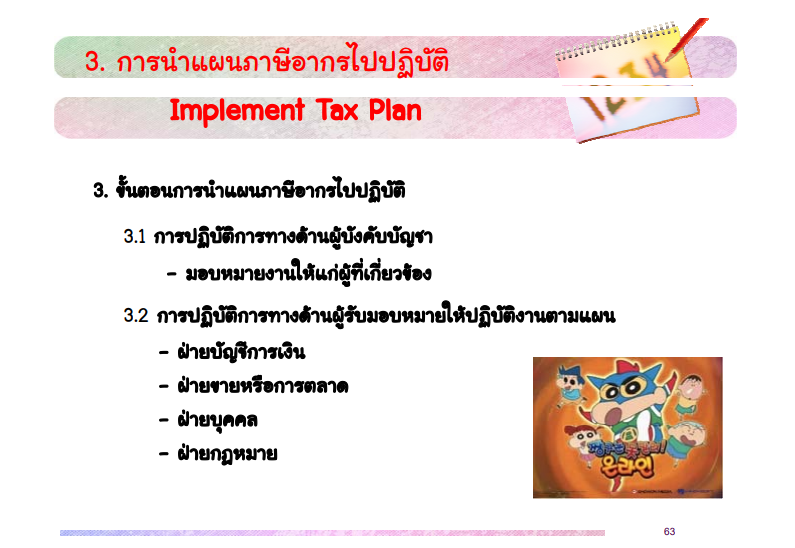 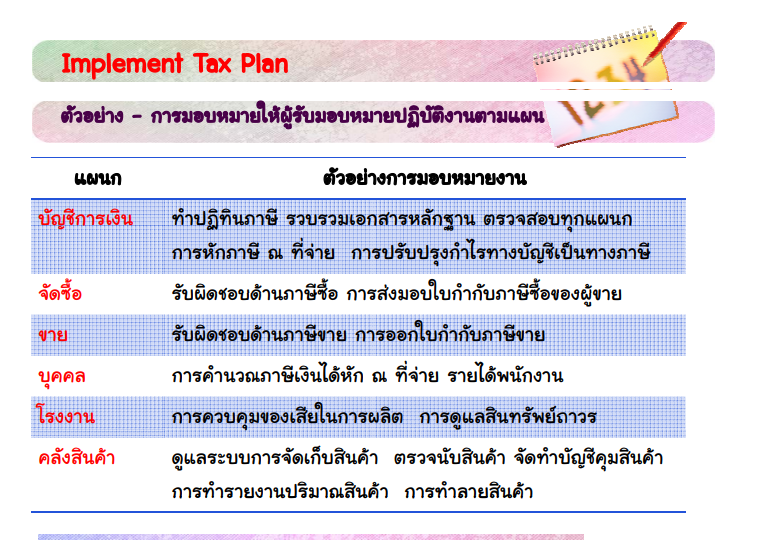 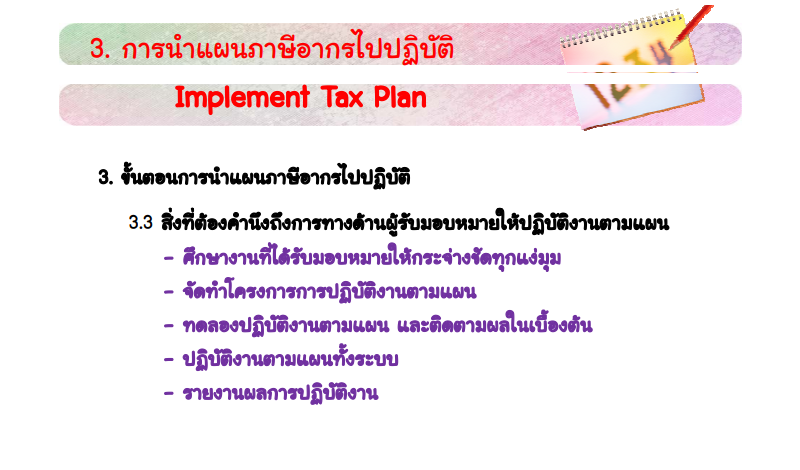 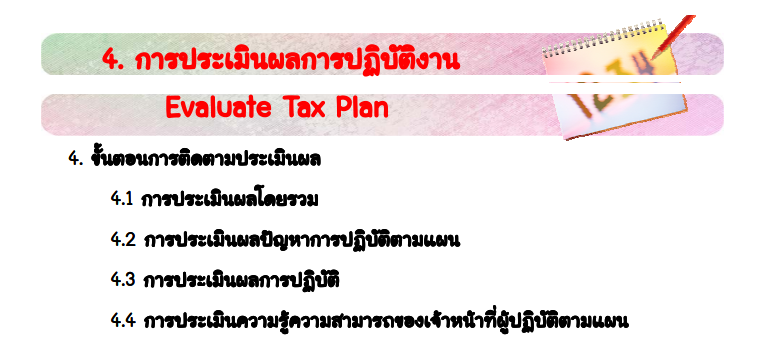 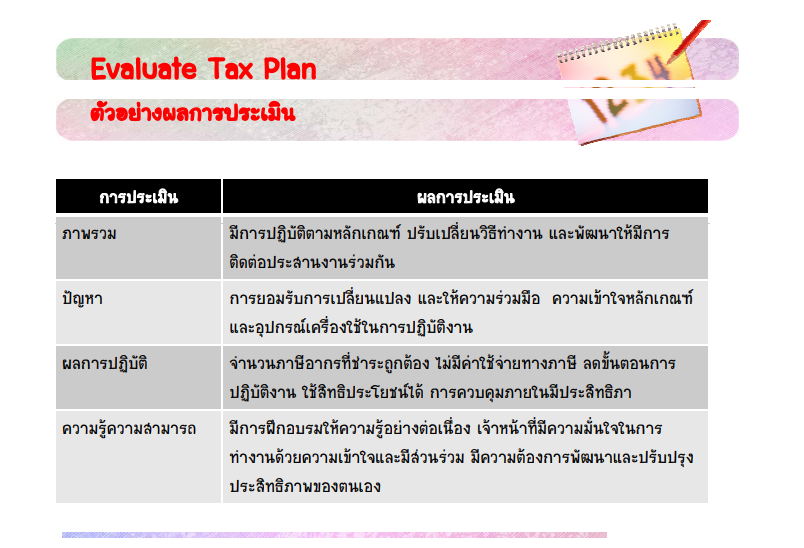 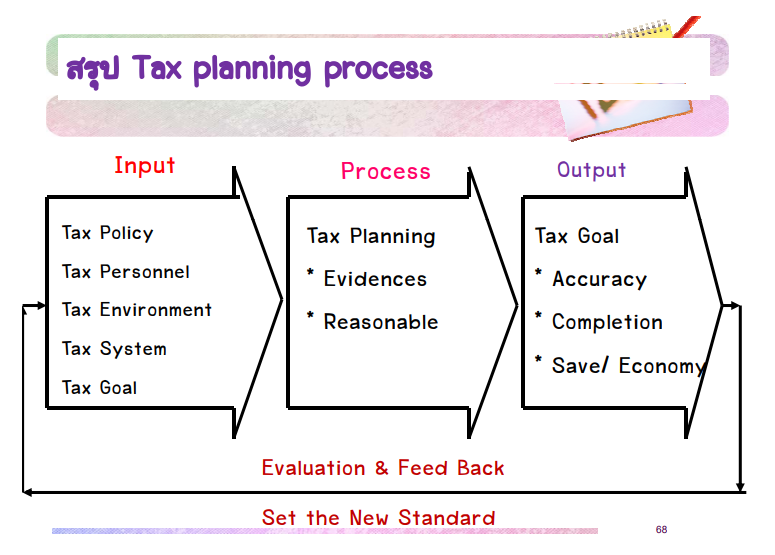